Neue Musik
Mon-Thu 20:00-22:00
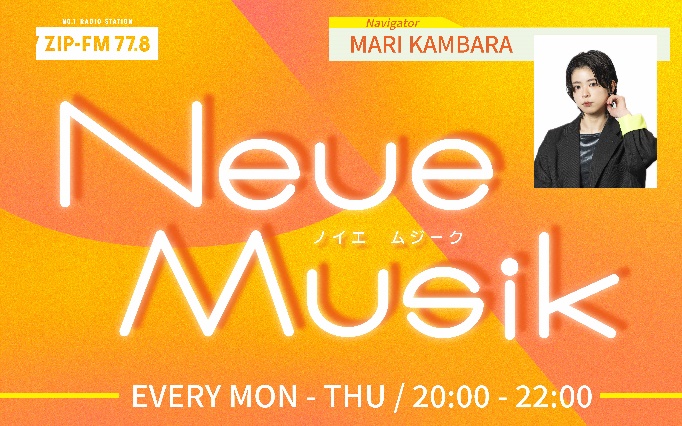